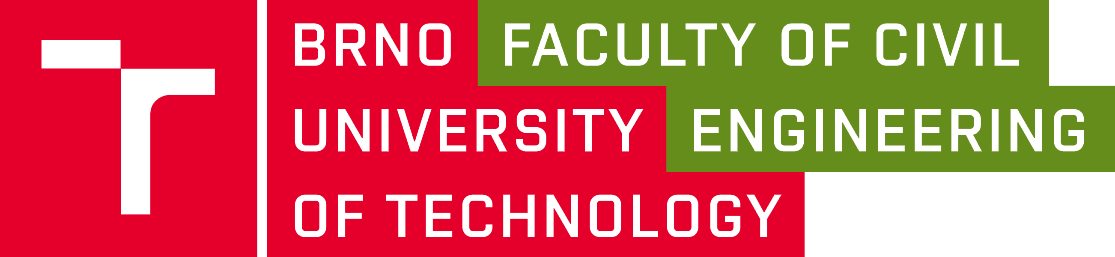 Prvky kovových konstrukcí
BOA002
Styčníky ocelových konstrukcí
Ing. Martin Vild, Ph.D.
3/2025
Prezentuje
Ing. Martin Vild, Ph.D.

IDEA StatiCa – Product Owner
VUT FAST – Odborný asistent

Výzkum:
Přípoje ocelových konstrukcí
Metoda konečných prvků
Laboratory for Numerical Structural Design

Scopus Author ID: 56188615700

Člen komisí:
CEN/TC 250/SC 3/WG 8 "Evolution of EN 1993-1-8 - Joints and connections“
ECCS TC10 “Structural Connections”
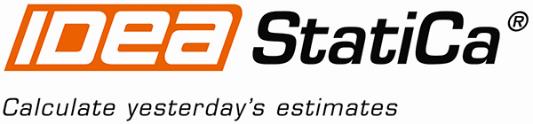 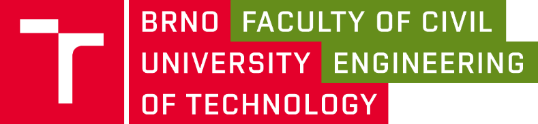 Web:
https://www.fce.vutbr.cz/KDK/vild.m/

email: martin.vild@vutbr.cz

Kancelář: C203
Obsah
Tuhost styčníků
Spolehlivost konstrukcí
Eurokód
Vývoj
Tuhost styčníků
Tuhost styčníků
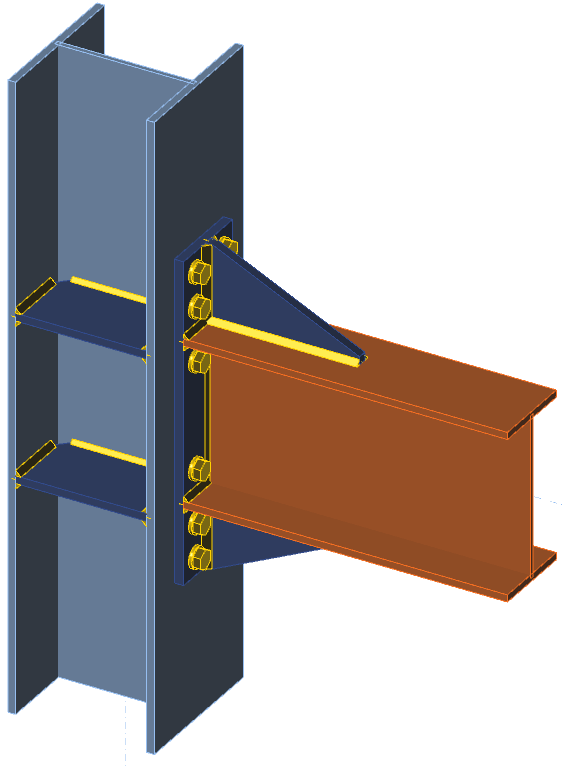 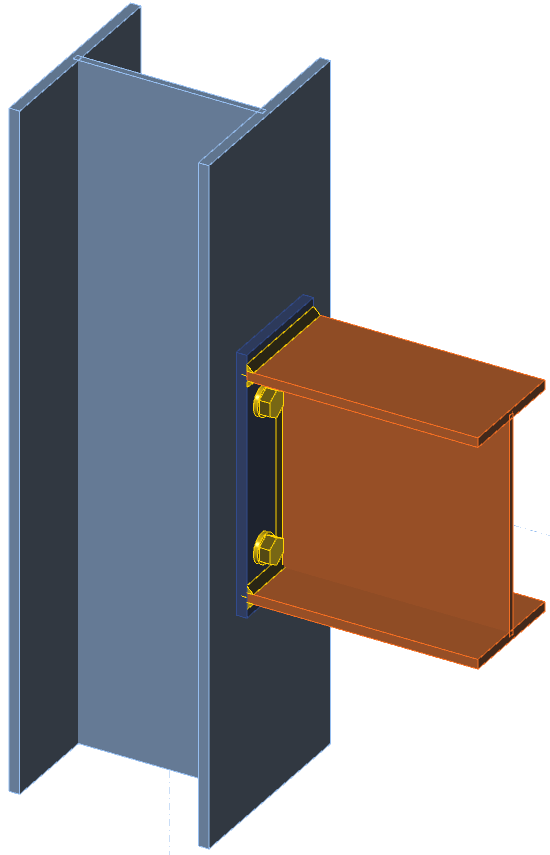 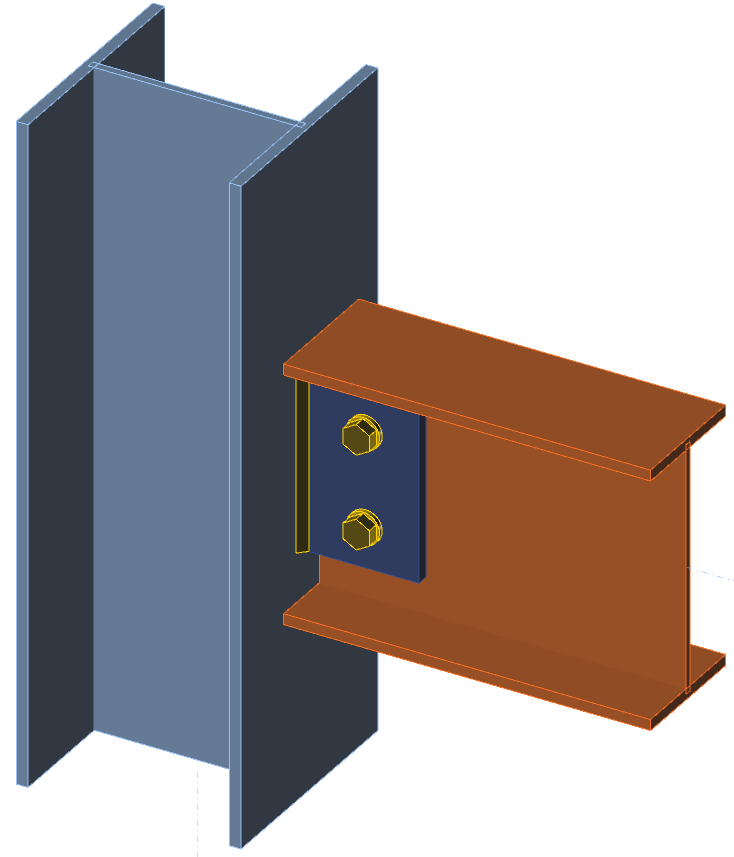 Tuhý
Polotuhý
Kloubový
https://www.ideastatica.com/support-center/connection-stiffness-and-its-use-in-global-analysis
Tuhost styčníků
Tuhost styčníků
20 % pro MSP
5 % pro MSÚ
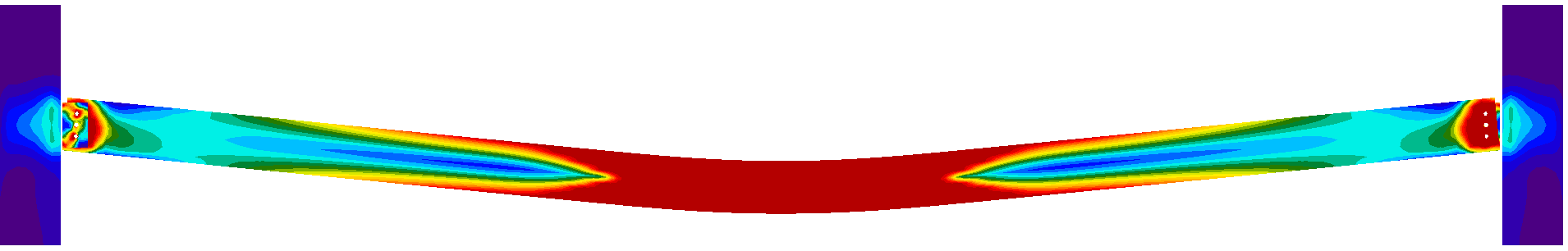 Kloubové uložení
Tuhost styčníků
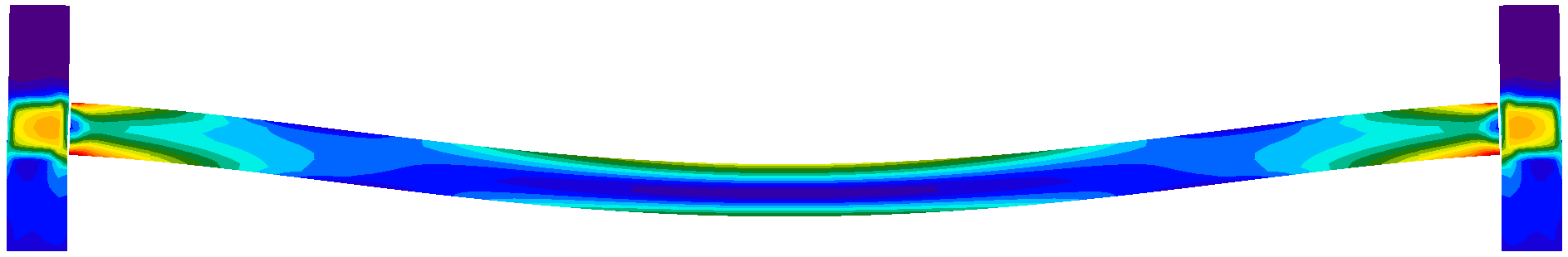 Vetknutí
Spolehlivost konstrukcí
Hustota pravděpodobnosti
Porucha
Zatíženínebo únosnost
Úvod: Spolehlivost konstrukcí
Úvod: Spolehlivost konstrukcí
Do not deal with loading
Taras A. et al. SAFEBRICTILE: Standardization of Safety Assessment Procedures across Brittle to Ductile Failure Modes, Deliverable D1.1 Guideline for the Safety Assessment of Design Rules for Steel Structures in Line with EN 1990, 2016
Literatura
Taras A. et al. SAFEBRICTILE: Standardization of Safety Assessment Procedures across Brittle to Ductile Failure Modes, Deliverable D1.1 Guideline for the Safety Assessment of Design Rules for Steel Structures in Line with EN 1990, 2016
Snijder H.H., Dekker R.W.A., Teeuwen P.A. Net cross-section failure of steel plates at bolt holes. CE/Papers: the Online Collection for Conference Papers in Civil Engineering, 1/2-3, Eurosteel 2017 Copenhagen, ; 3679–3688.

EN 1990: 2002 – D8 		Statistical determination of resistance models
FprEN 1993-1-1:2023 – Annex E 	Basis for the calibration of partial factors
FprEN 1993-1-14:2024 – Annex A 	Calculation of model factor
Safety factor – Workflow
Experiment
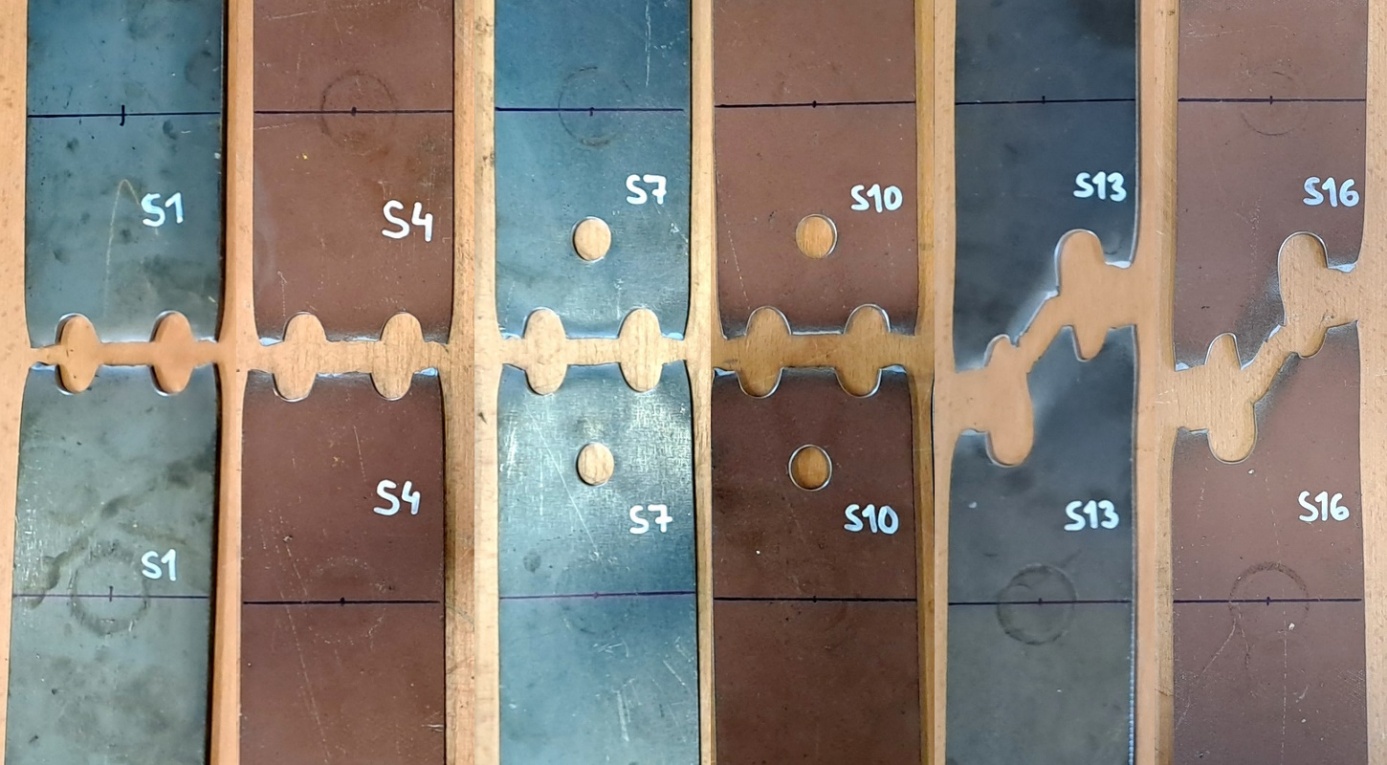 Safety factor vs. mesh and strain limit
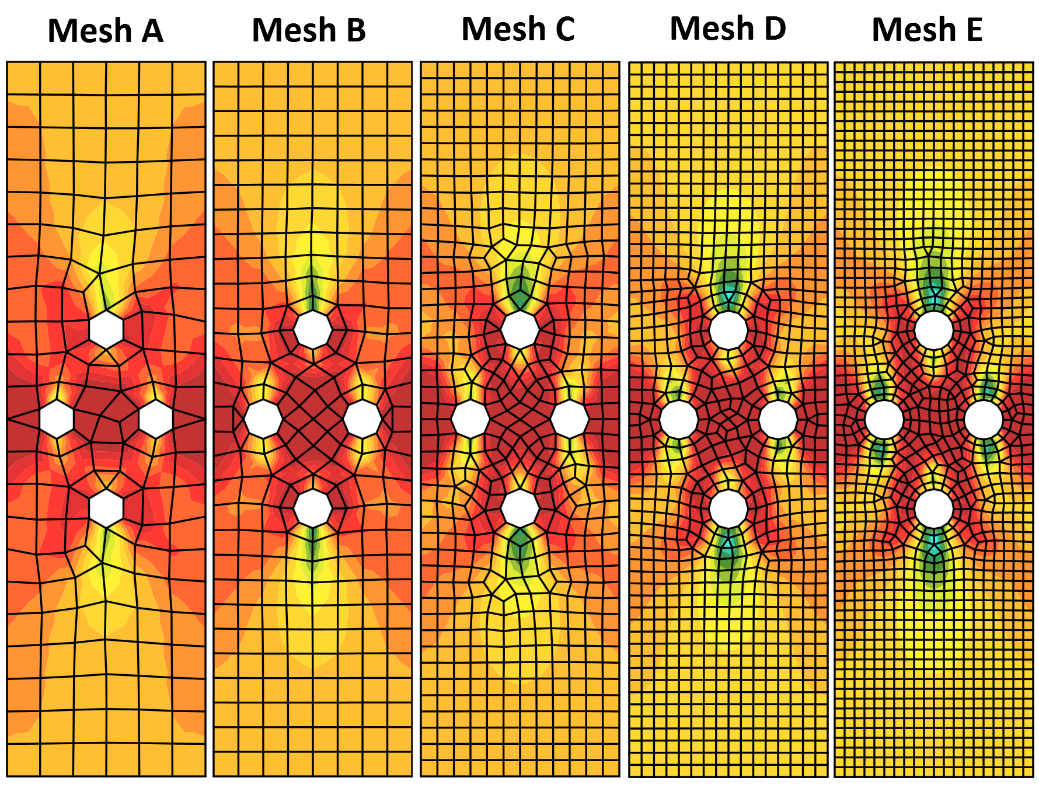 5 (mesh) × 
10 (plastic strain limit) × 
18 (specimens) × 
5 (nominal, measured, mean, Δfy, Δt) = 		4 500 models
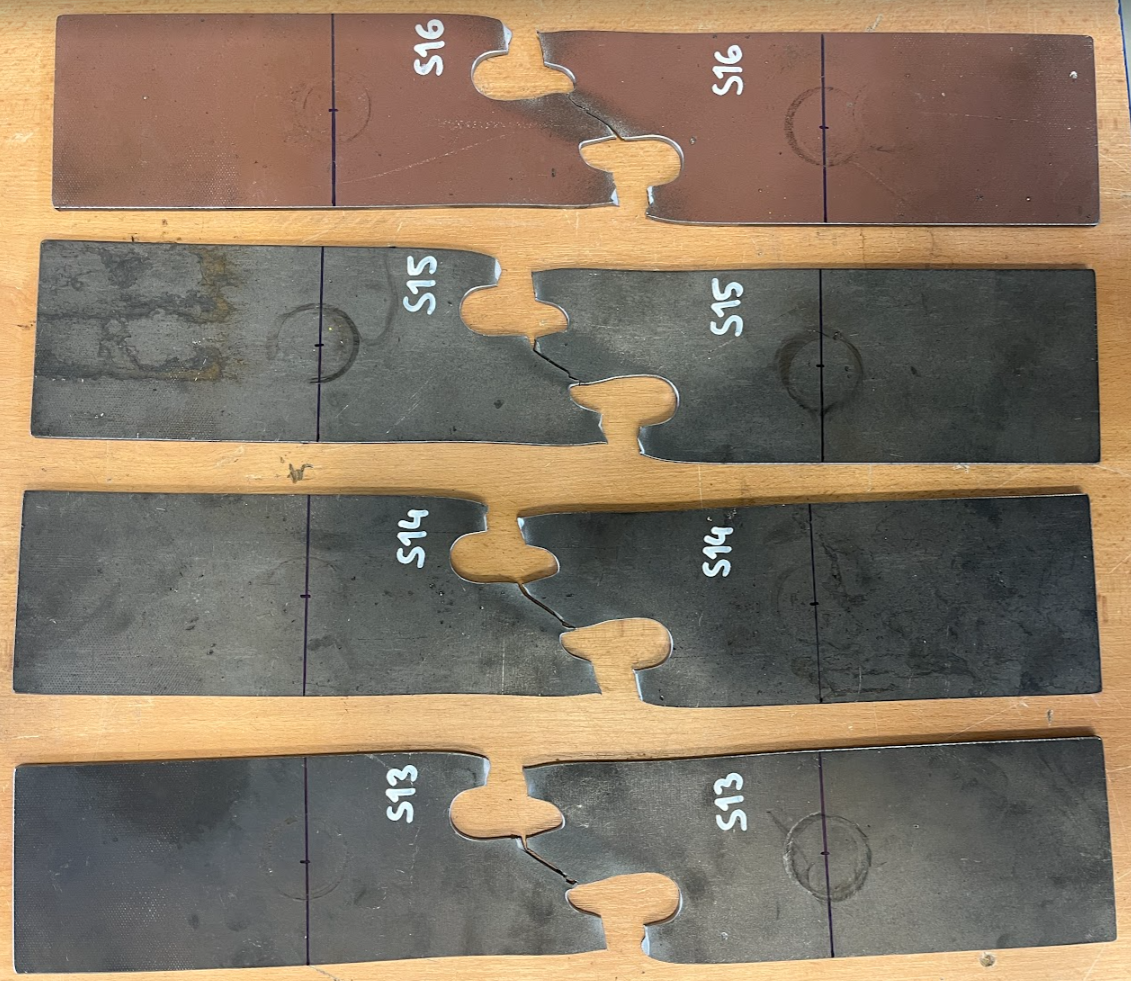 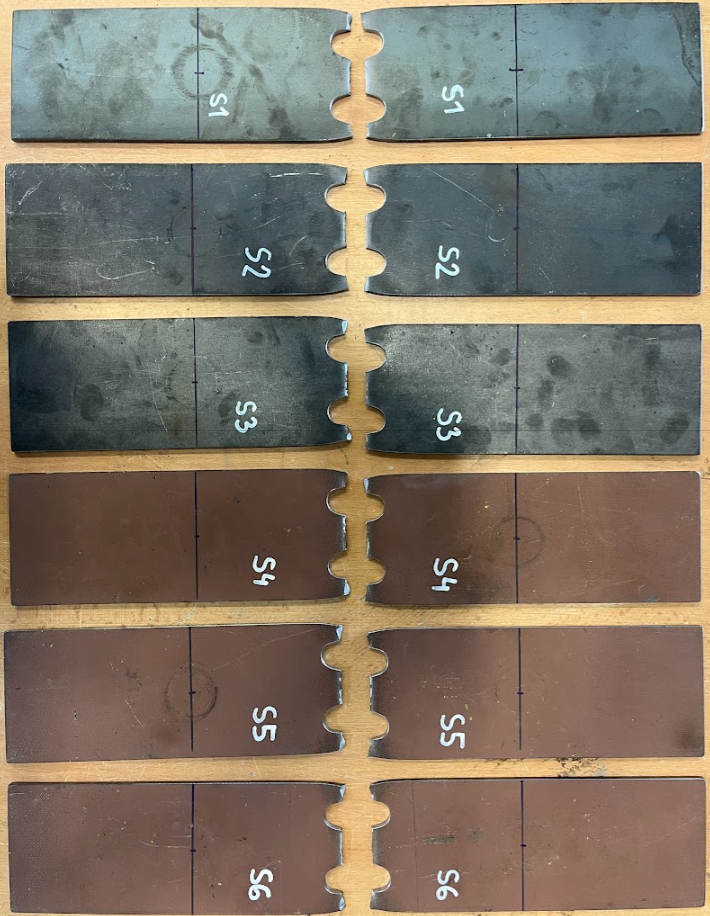 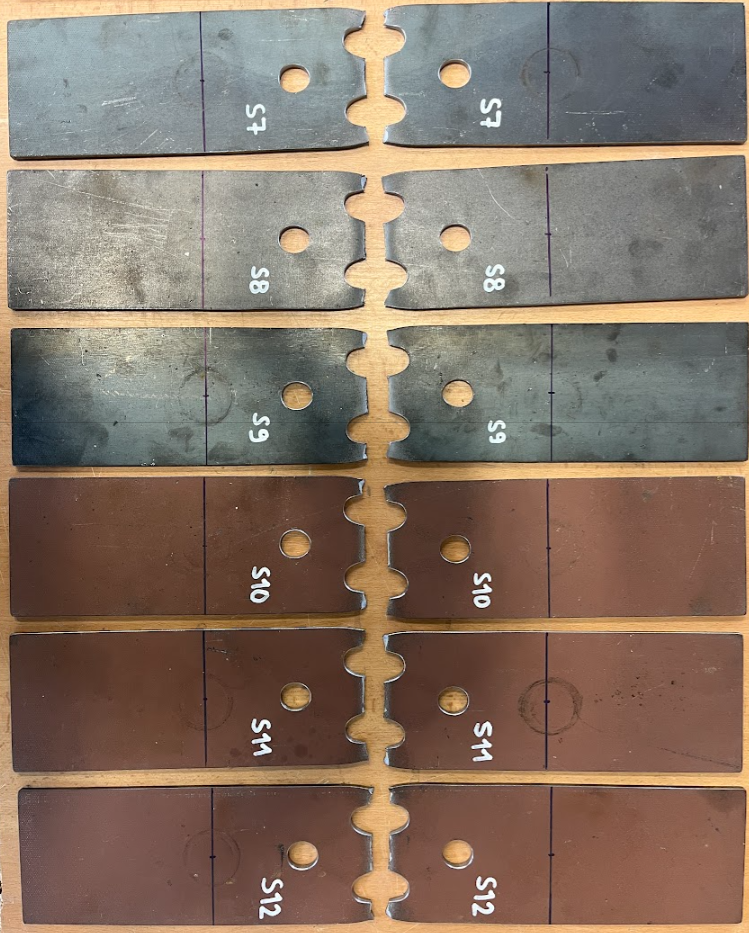 FprEN 1993-1-1:2024
Vystřídané otvory pro šrouby
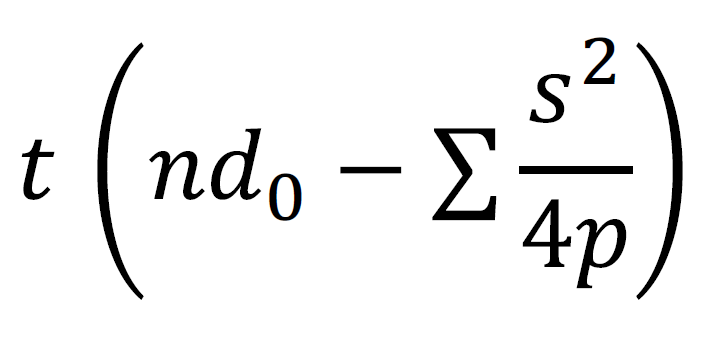 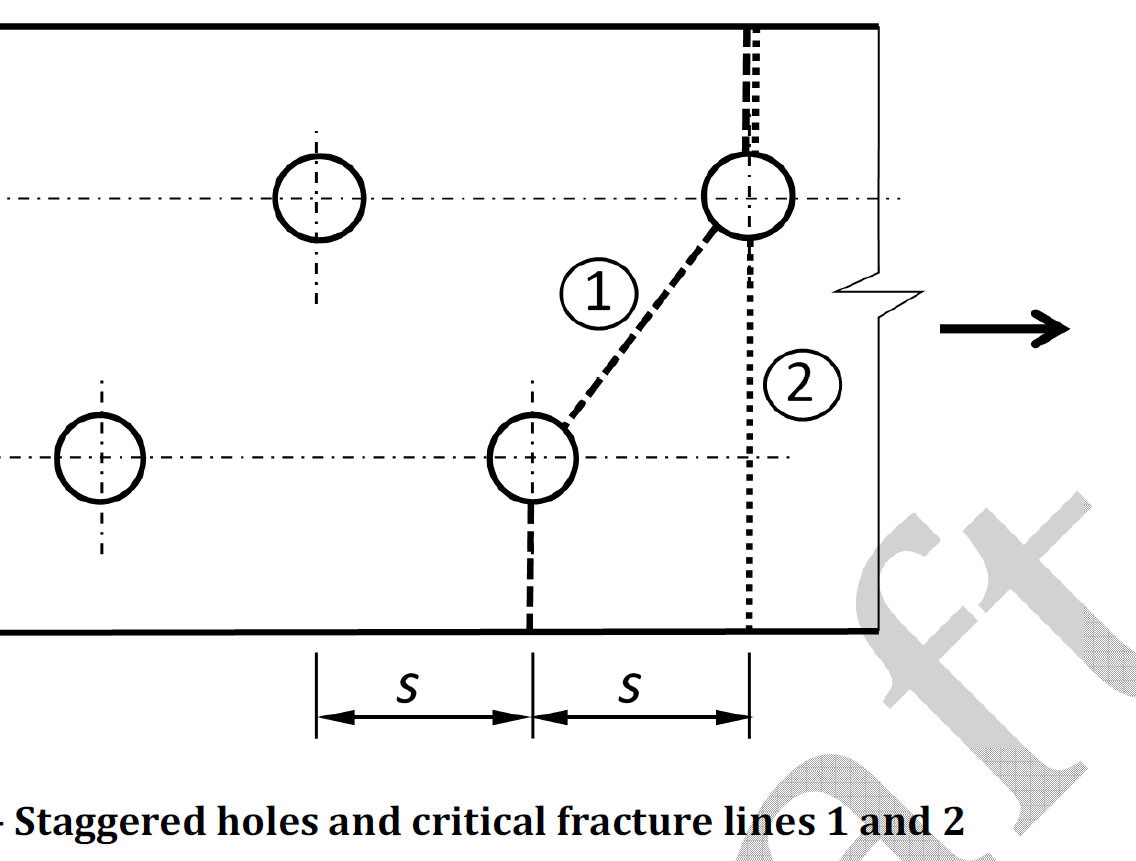 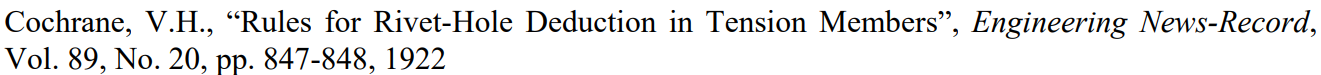 Eurokódy – druhá generace
Second generation of the Eurocodes: what is new?
EUROCODE Conference 2023: Session 1 – Introduction, Basis of Structural Design
EUROCODE Conference 2023: Session 2 – Metal and Glas
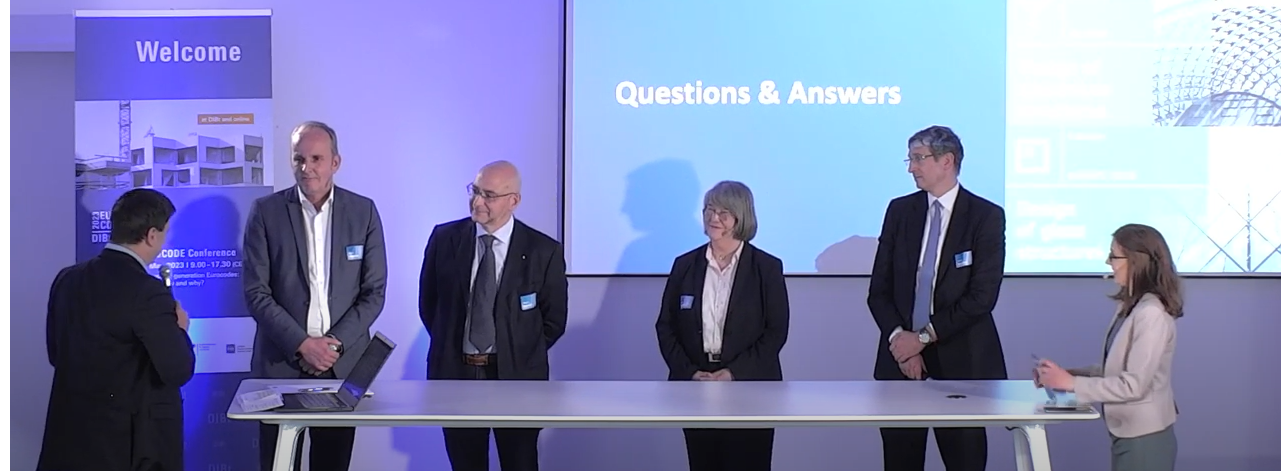 Eurokódy – druhá generaceObsah
Úvod
FprEN 1993-1-8
prEN 1993-1-14Návrh za pomoci metody konečných prvků
Subjektivní názor
FprEN 1993-1-8:2024
Vysokopevnostní oceli
Návrh svarů
Návrh čepů
Šroub v otlačení
Šrouby v otvorech opatřených závitem
Styčníky uzavřených průřezů
Panel stěny sloupu ve smyku
Kotvení – tradiční vs. krátké kotvy
Přílohy normy
Eurokódy – druhá generace
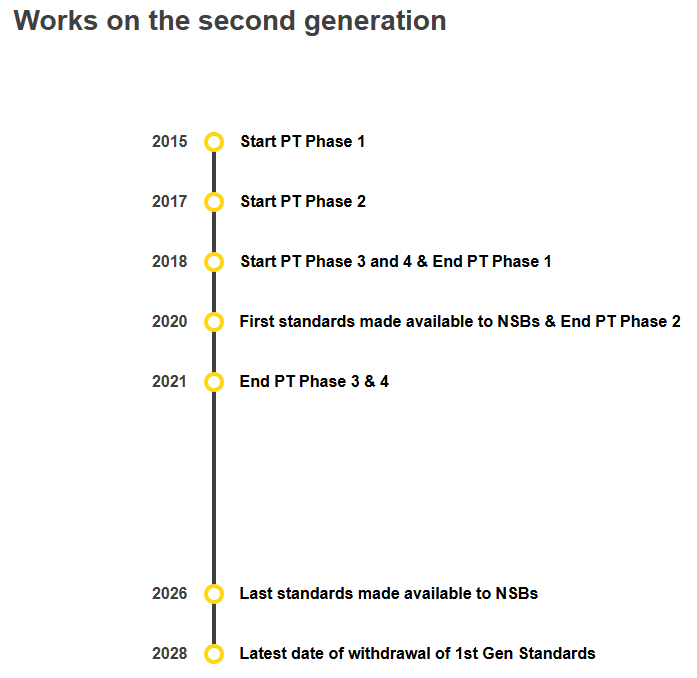 Timeline
Vysokopevnostní oceli
Snižování CO2:
Nestavět
Nebourat
Znovupoužití
Vysokopevnostní ocel
Vlastnosti nad S460:
Křehčí
Elastický návrh
Redukce únosnosti
Upravené posudky svarů
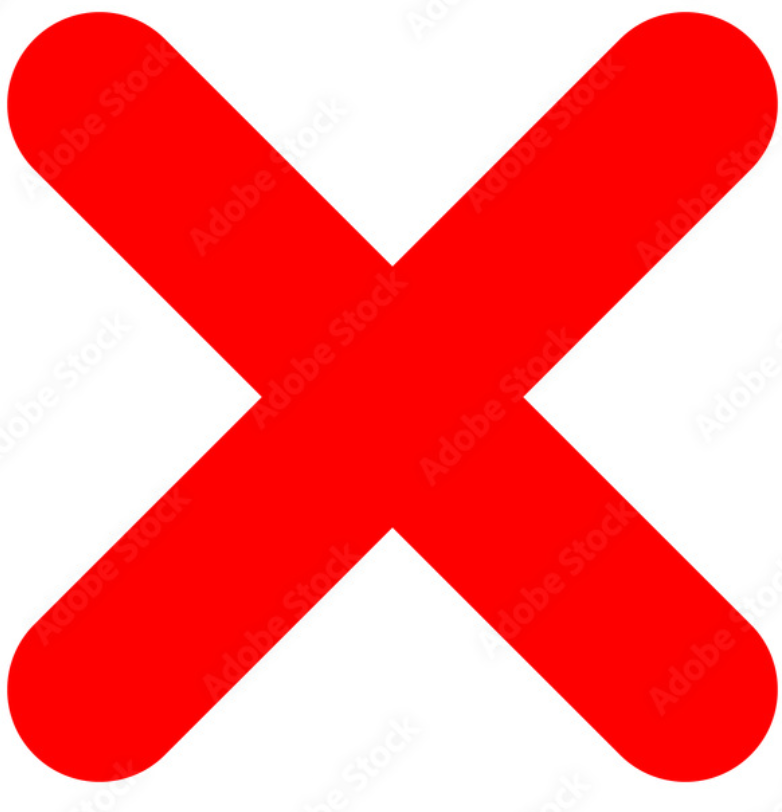 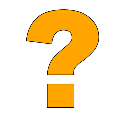 Za 100 let
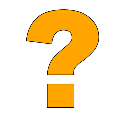 Za 100 let
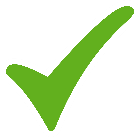 [Speaker Notes: Slovo statika má obrovskou váhu, všichni jej respektují. Můžeme to využít]
Návrh svarů
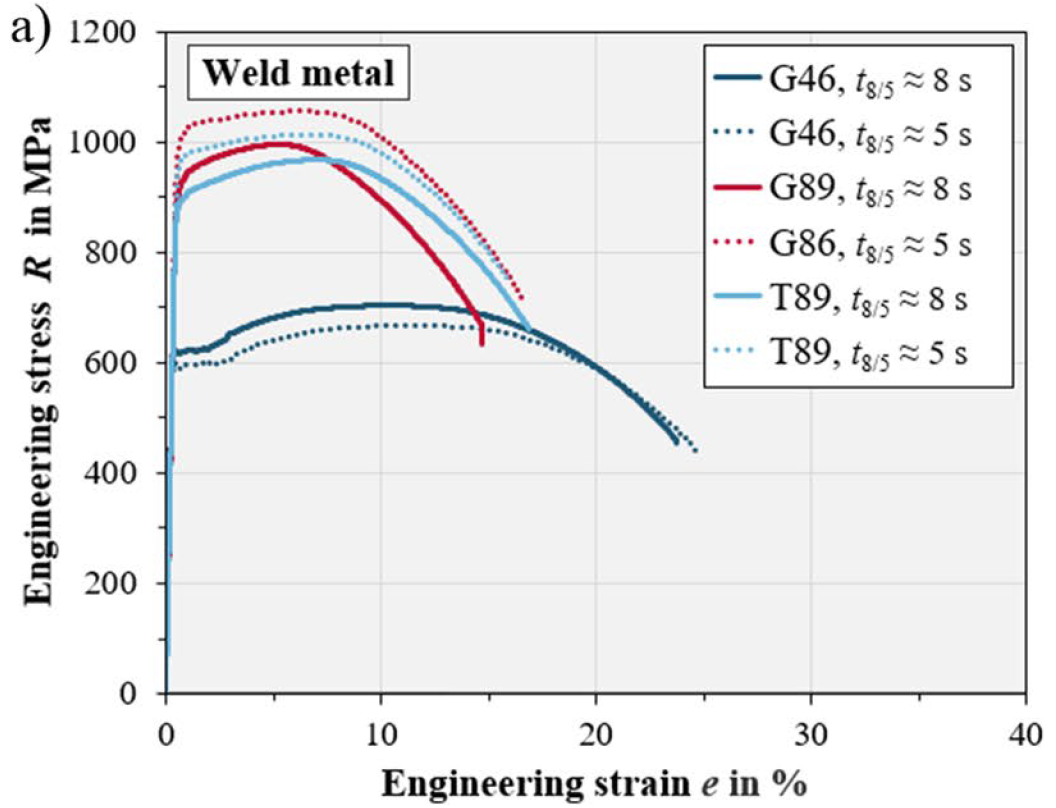 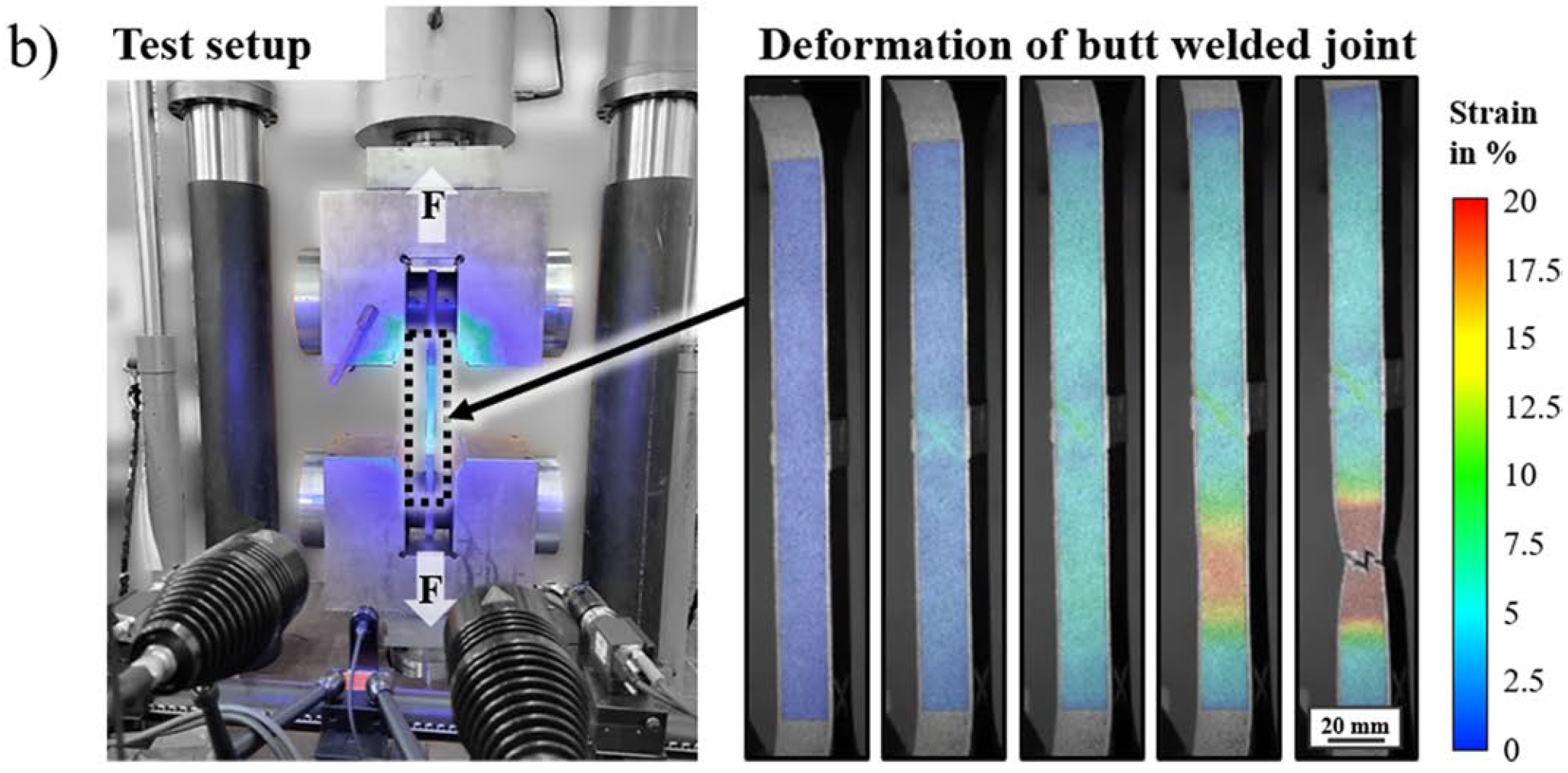 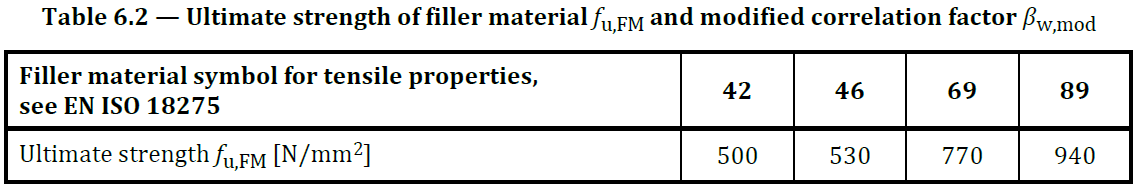 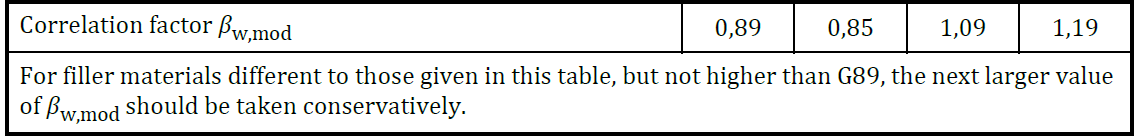 https://doi.org/10.1007/s40194-023-01600-9
Návrh čepů
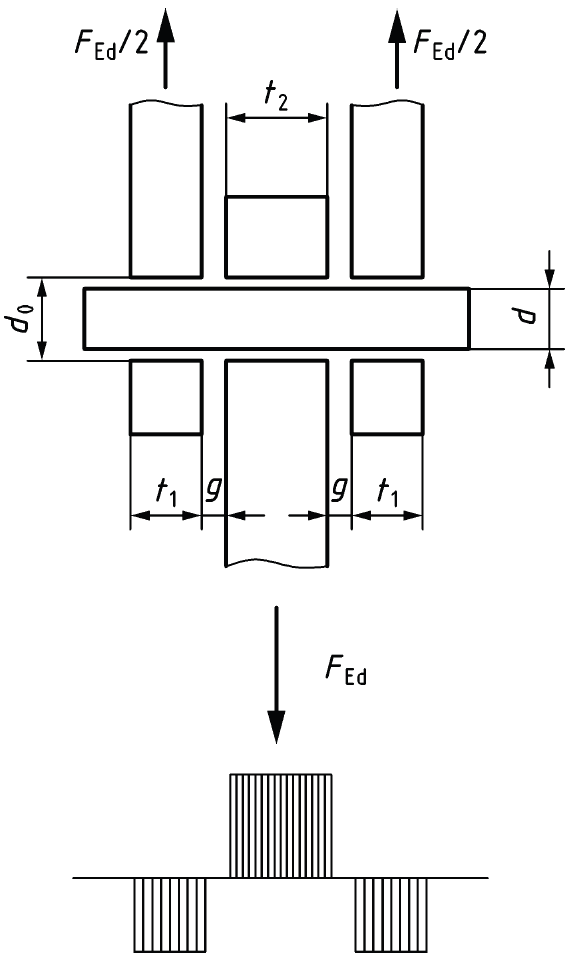 Již ne jako šrouby
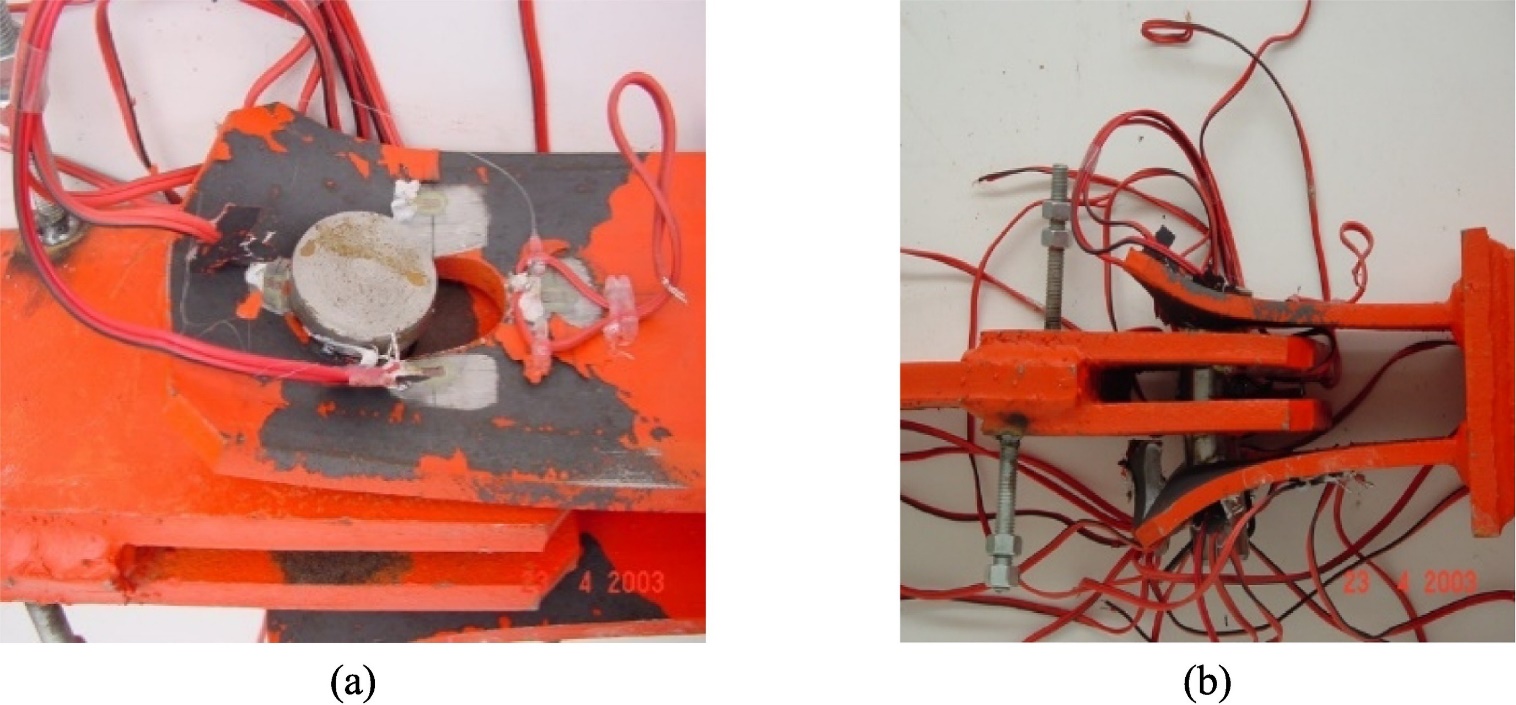 https://doi.org/10.1016/j.jcsr.2022.107752
Šroub v otlačení
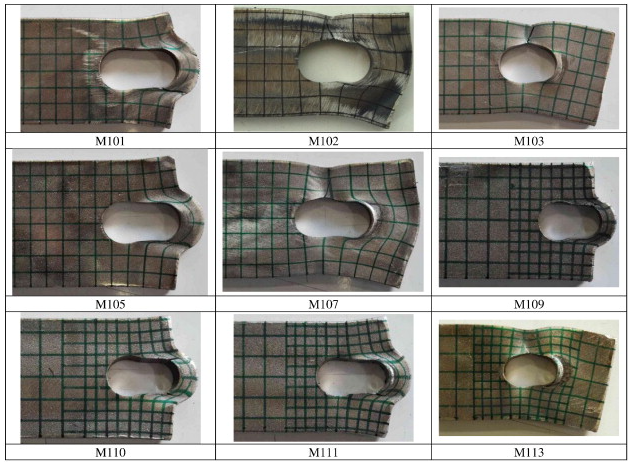 https://doi.org/10.1016/j.jcsr.2013.12.002
Šrouby v otvorech opatřených závitem
Předepsána délka závitu
Jinak standardní posudky šroubů
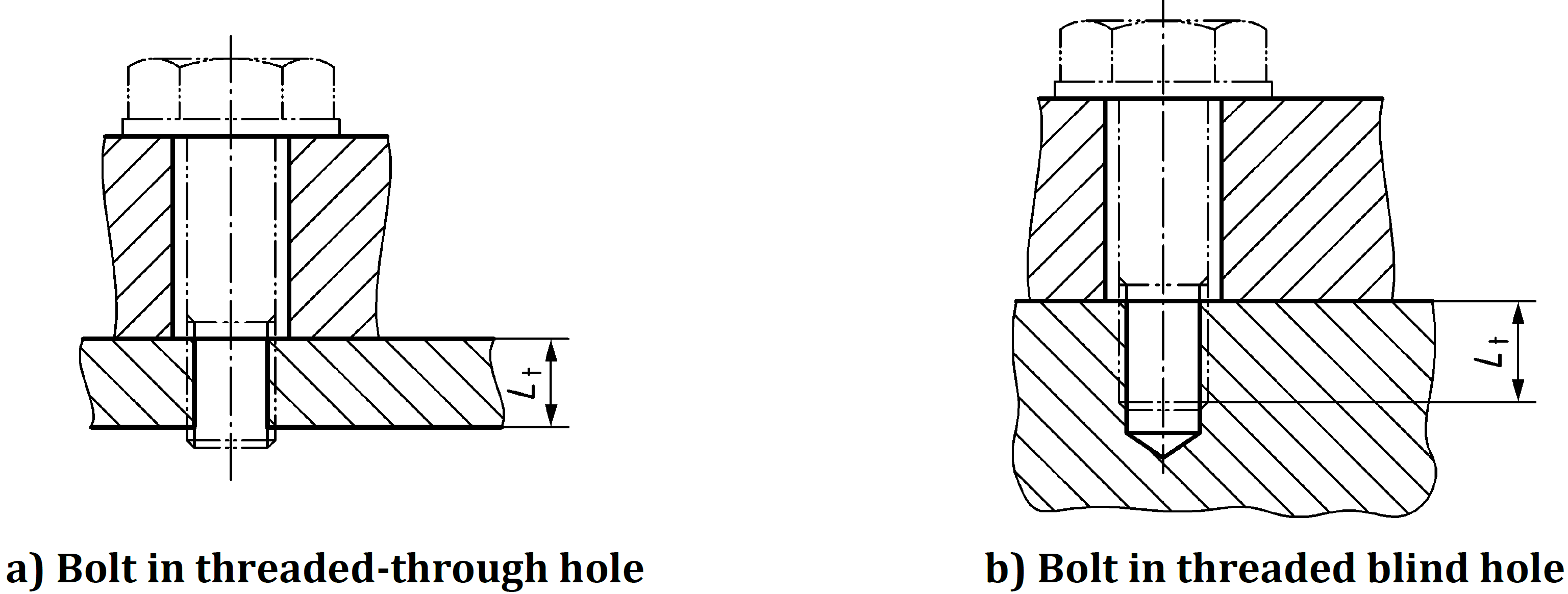 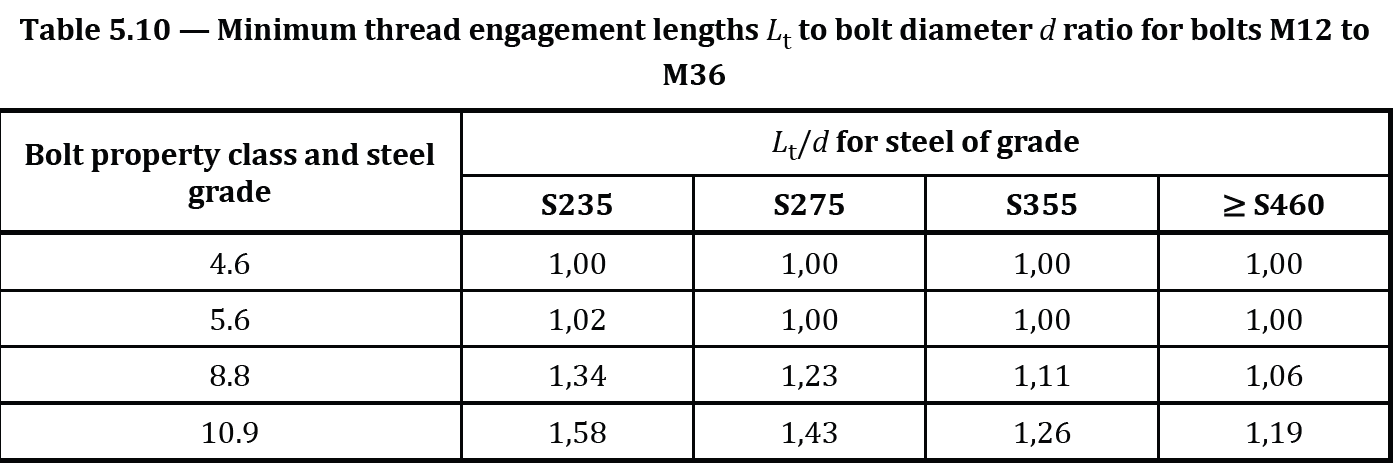 FprEN 1993-1-8:2023
Styčníky uzavřených průřezů
Styčníky uzavřených průřezů
Styčníky uzavřených průřezů
FOSTA P1503 - Efficient design of high-strength hollow section K-joints
Panel stěny sloupu ve smyku
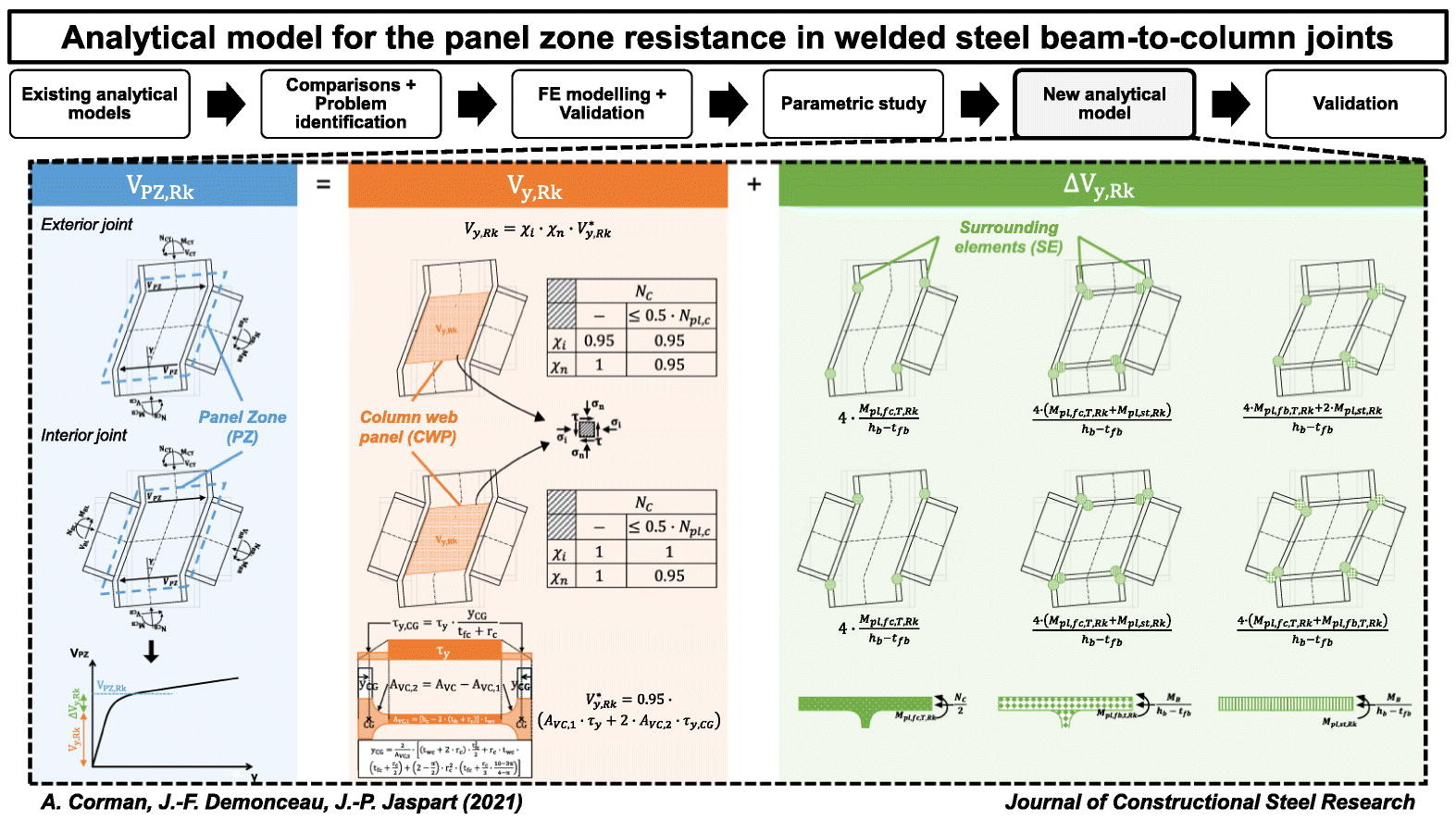 https://doi.org/10.1016/j.jcsr.2021.107099
Panel stěny sloupu ve smyku
Kotvení – tradiční vs. krátké kotvy
EN 1993-1-8
EN 1992-4
Přílohy normy
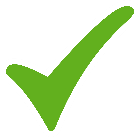 Annex A (normative) Structural properties of basic components ........................................................ 146
Annex B (normative) Design of moment-resisting beam-to-column joints and splices ................ 177
Annex C (normative) Design of nominally pinned connections ............................................................. 191
Annex D (normative) Design of column bases .............................................................................................. 207

V blízké budoucnosti:
Annex E (normative) Navrhování spojů metodou konečných prvků 
Annex F (normative) Kloubové a momentové spoje na stojinu otevřených průřezů a ke stěně uzavřených průřezů
Annex G (normative) Návrh na kombinaci normálové síly a ohybového momentu

Kde to skončí?
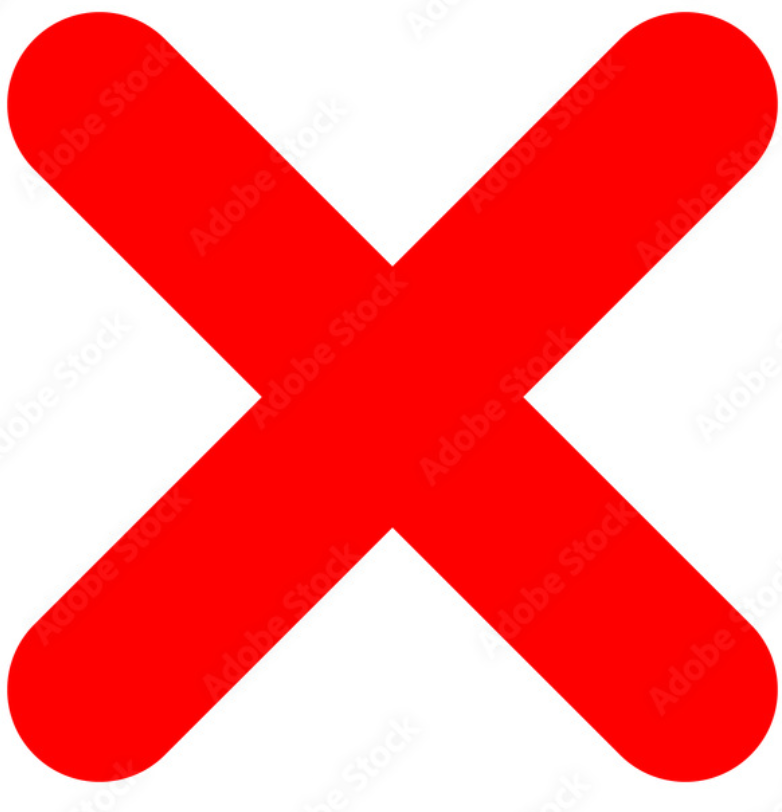 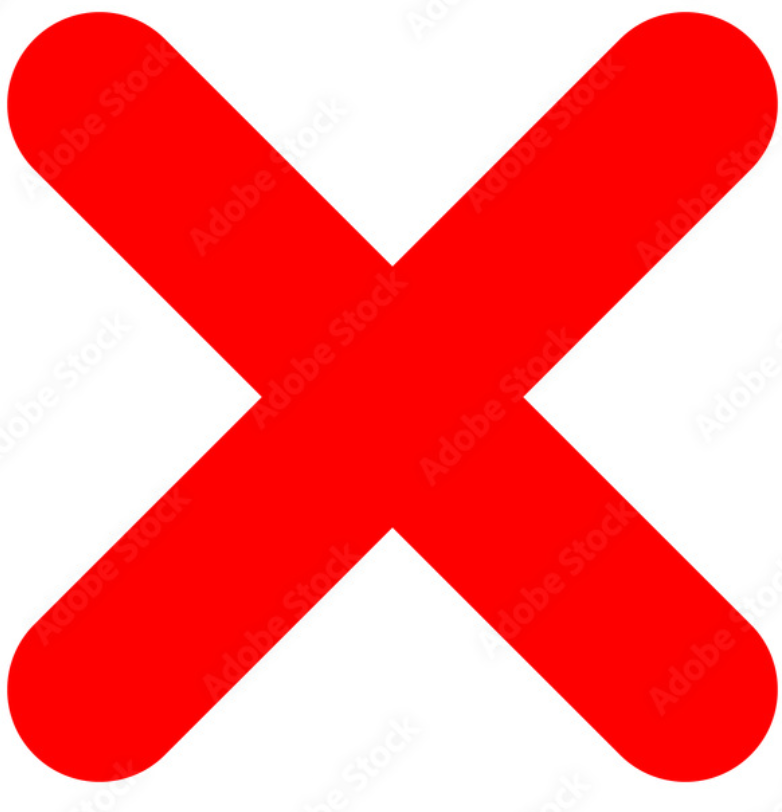 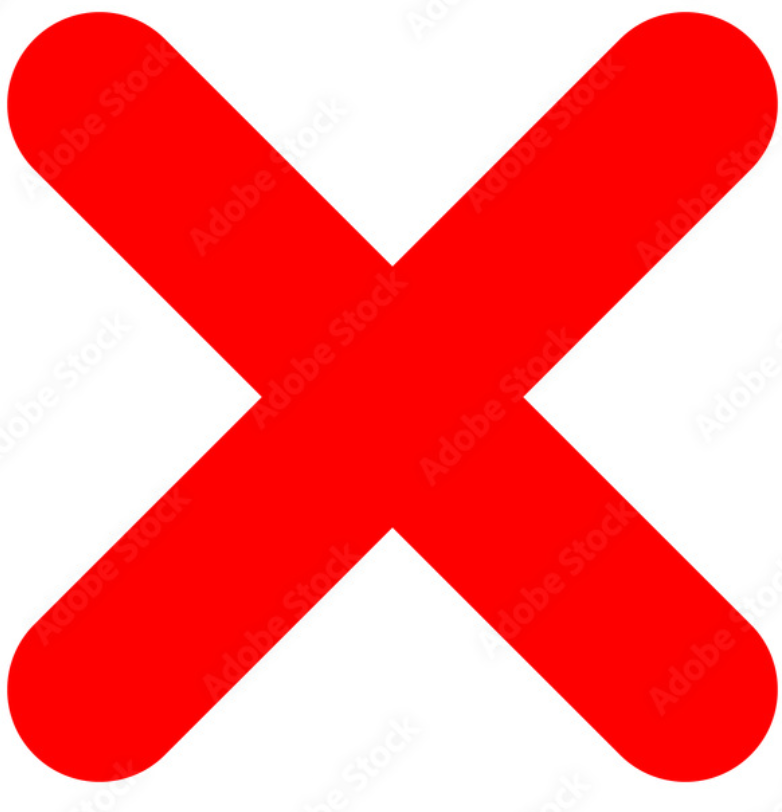 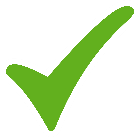 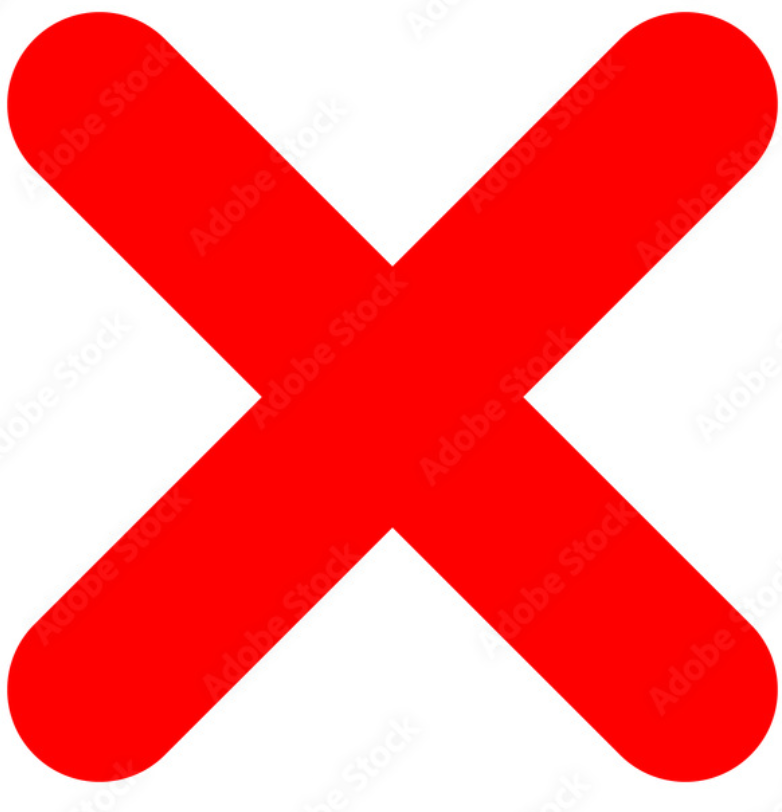 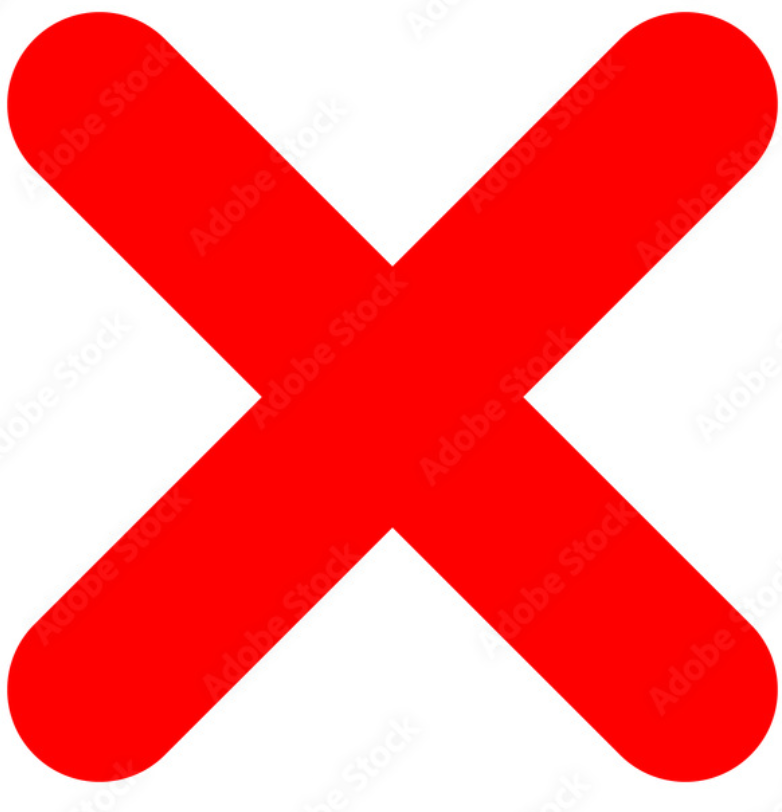 Vývoj Eurokódů
Vylepšení norem:
Několik experimentů → Numerický model → Vzorec
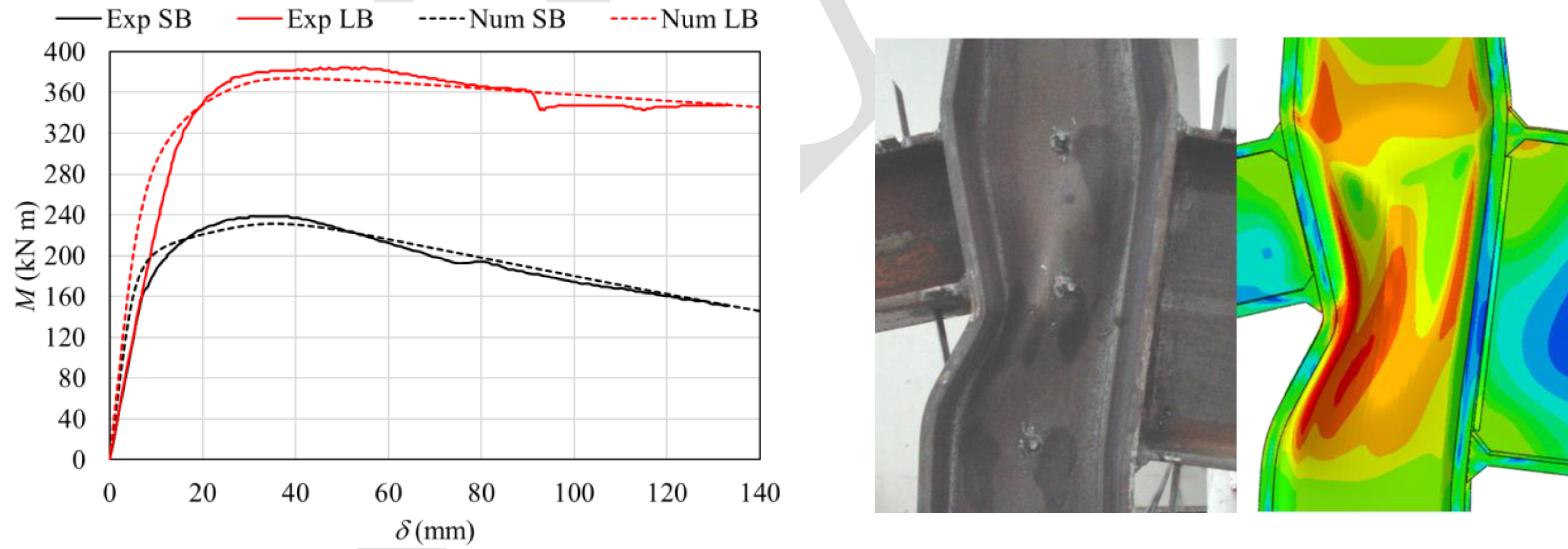 prEN 1993-1-14 – FEA
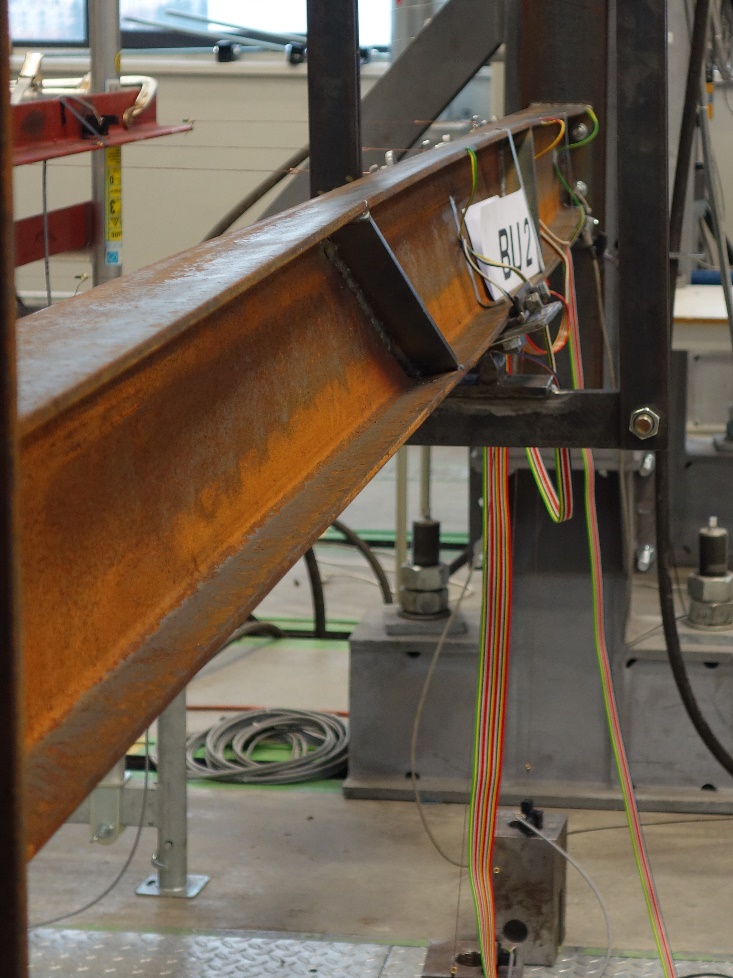 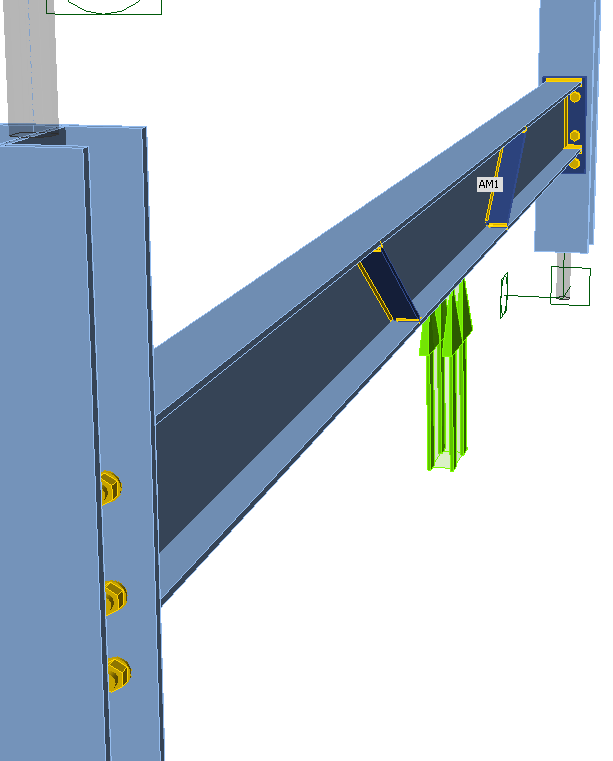 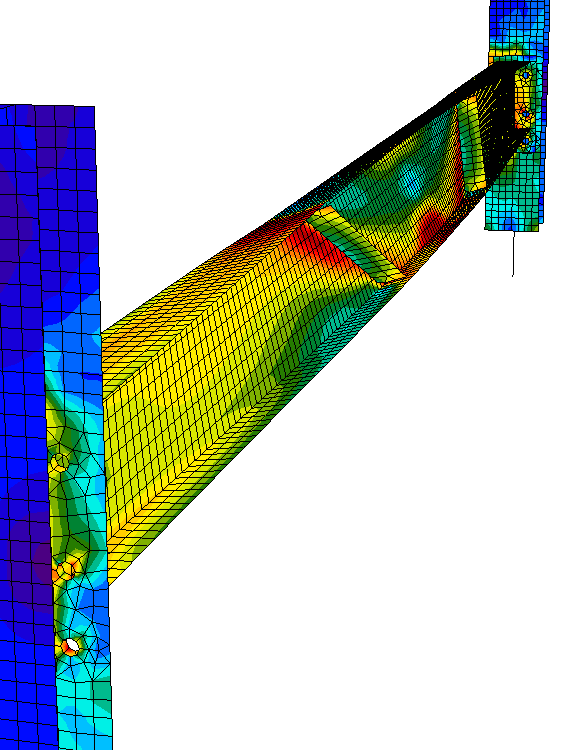 prEN 1993-1-14 – FEA
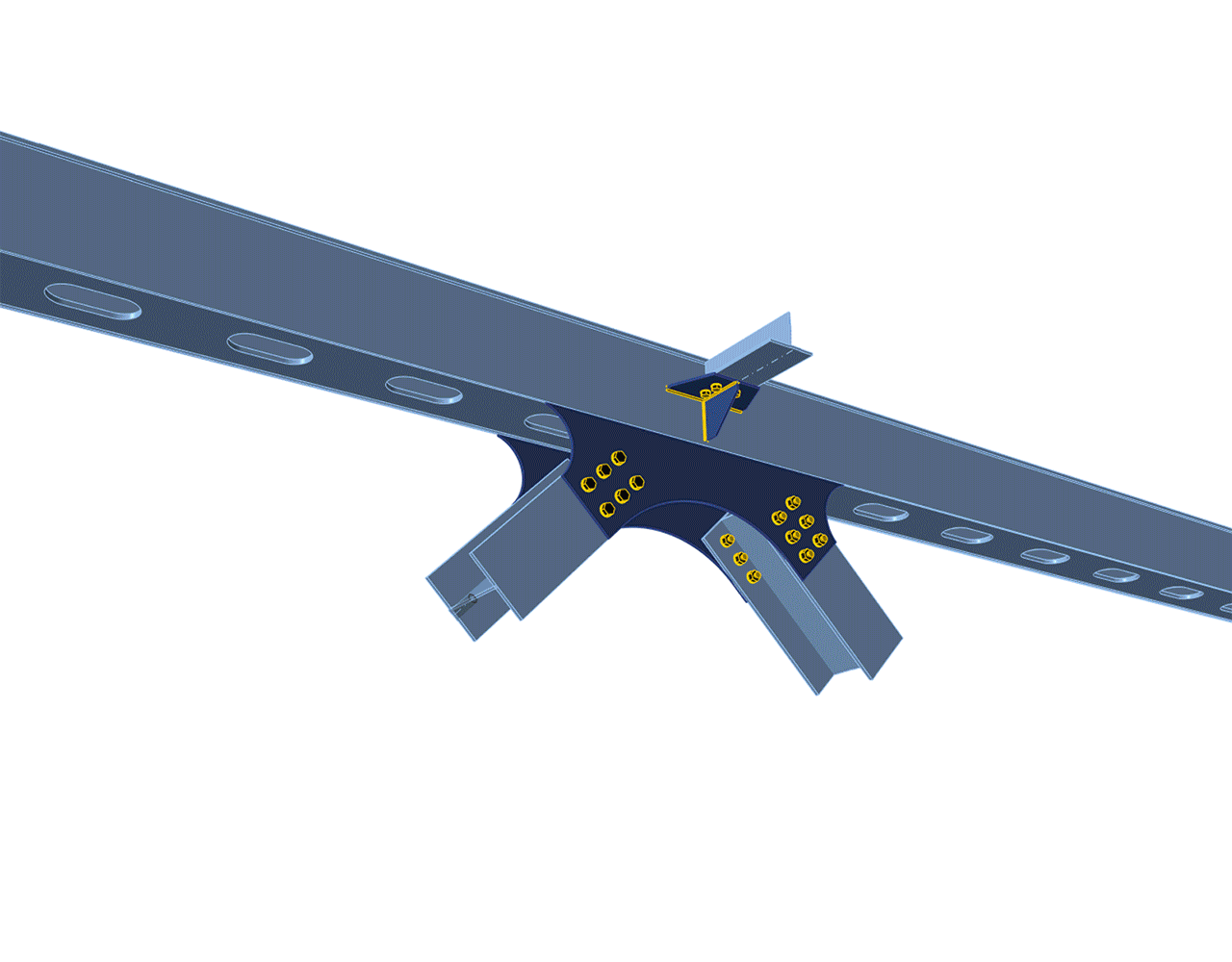 Americký přístup
Normy tvoří:
1/3 – akademici
1/3 – inženýři
1/3 – výrobci 

AISC 360-22
6-letý interval

Únosnost – jasně definovaná    ↔    Zatížení – DG + inženýr
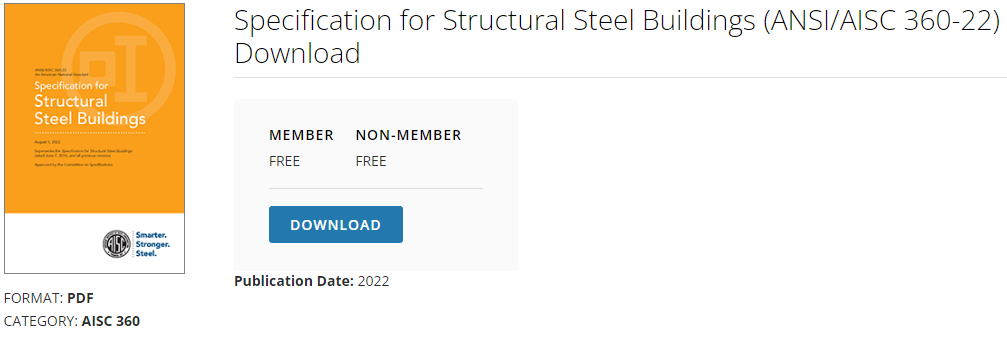 Duktilita
Redistribuce napětí a vnitřních sil
Robustní konstrukce
Varování před selháním

Equaljoints project
Doporučení
ETH Zürich | AI in the Sciences and Engineering
The Structural Engineering Podcast
The Structural Engineering Channel 
Brady Heywood Podcast about engineering failures 
Structural Academy
Virtuální laboratoř
https://www.ideastatica.com/cz/podpora/bolts-loaded-in-shear
https://www.ideastatica.com/cz/educational-license
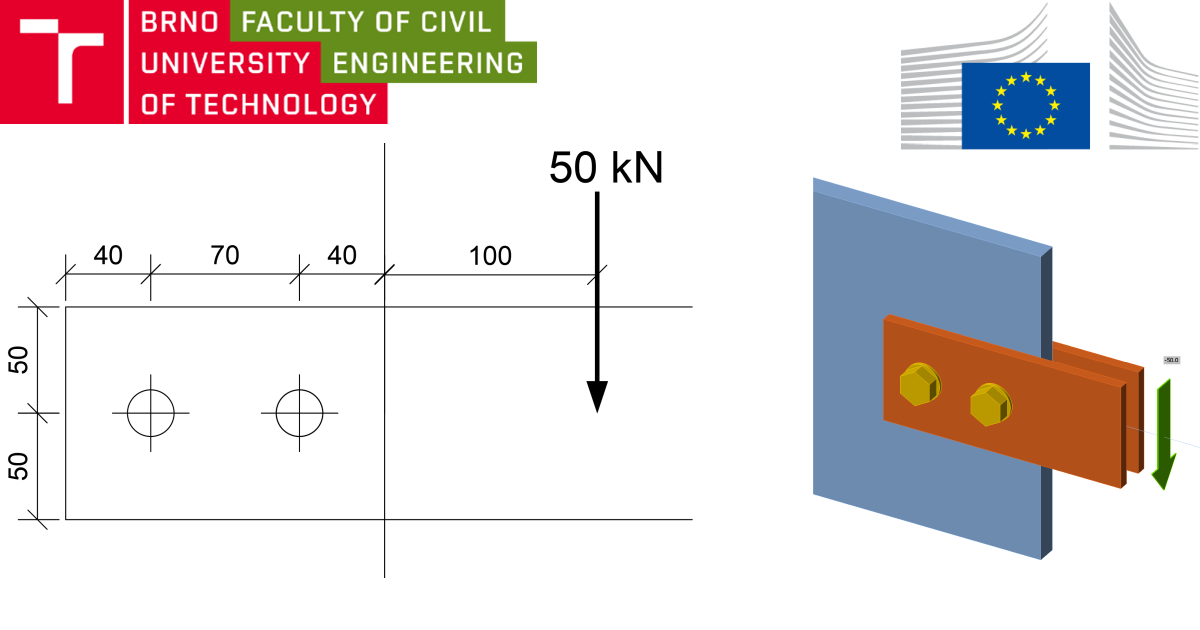